Lage national
09. Juni 2021
Überblick Kennzahlen
Impfmonitoring/DIVI-Datenstand 08.06.21
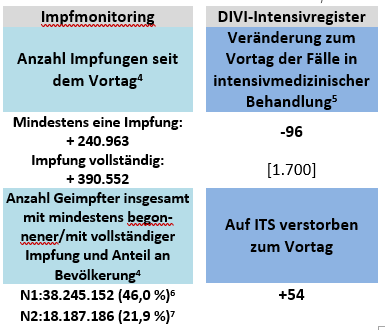 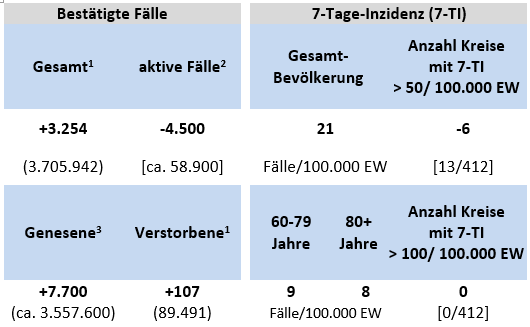 09.06.2021
2
Verlauf der 7-Tage-Inzidenz der Bundesländer
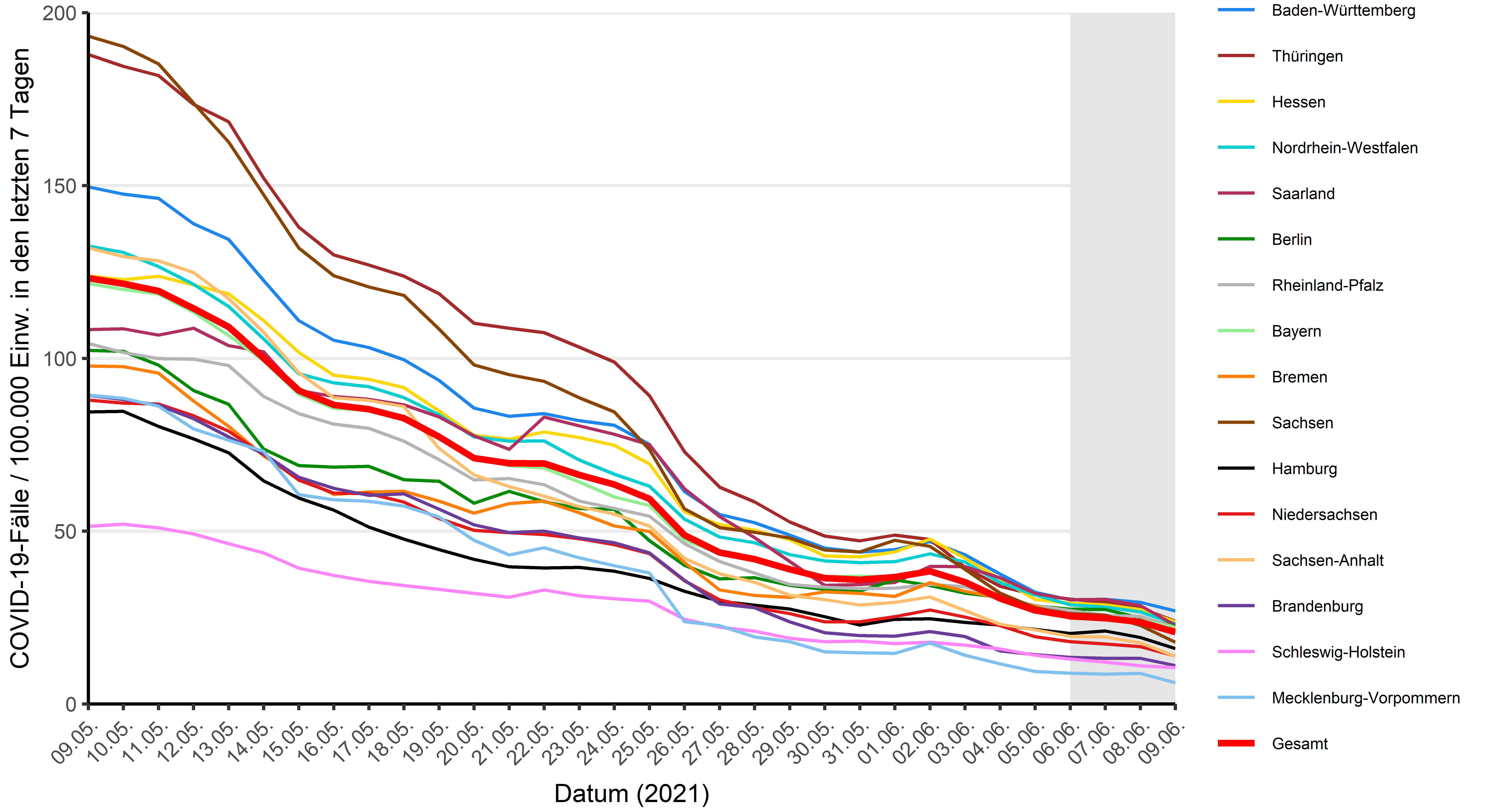 09.06.2021
3
Geografische Verteilung 7-Tage-Inzidenz nach Landkreis, N=17.269 (COVID-19)
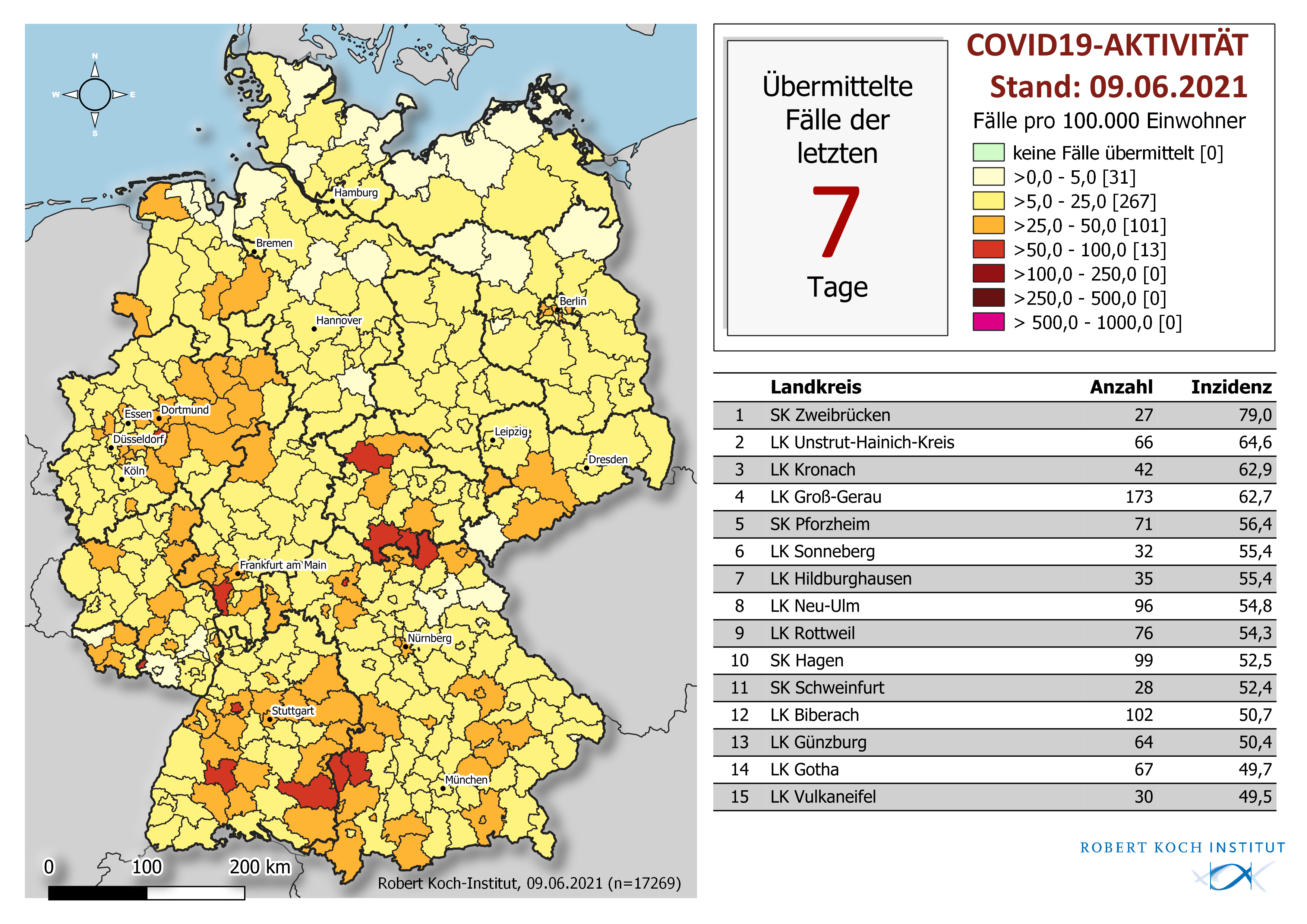 09.06.2021
4
Wochenvergleich
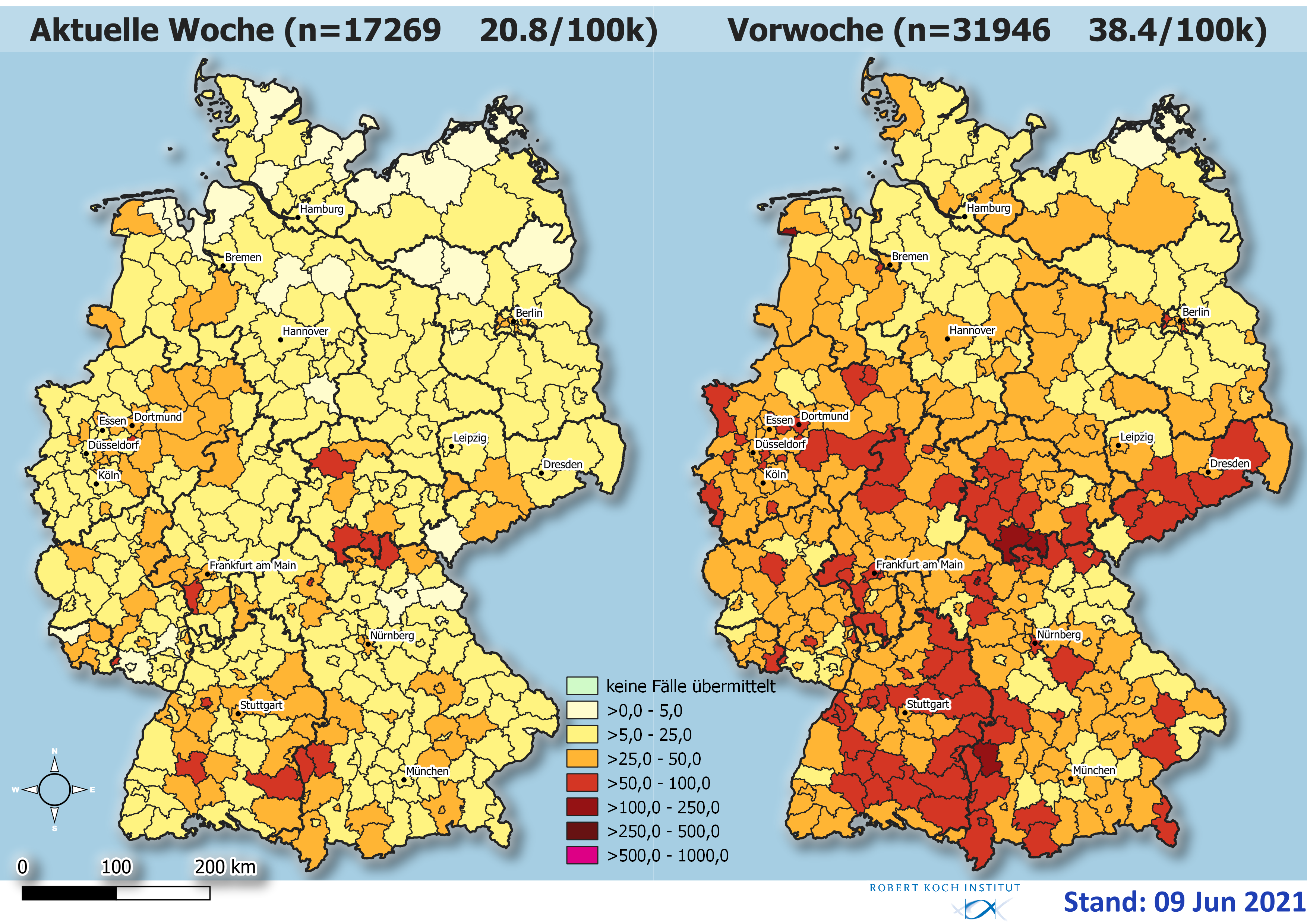 09.06.2021
5
7-Tage-Inzidenz der COVID-19-Fälle nach Altersgruppe und Meldewoche (Stand 08.06.2021)
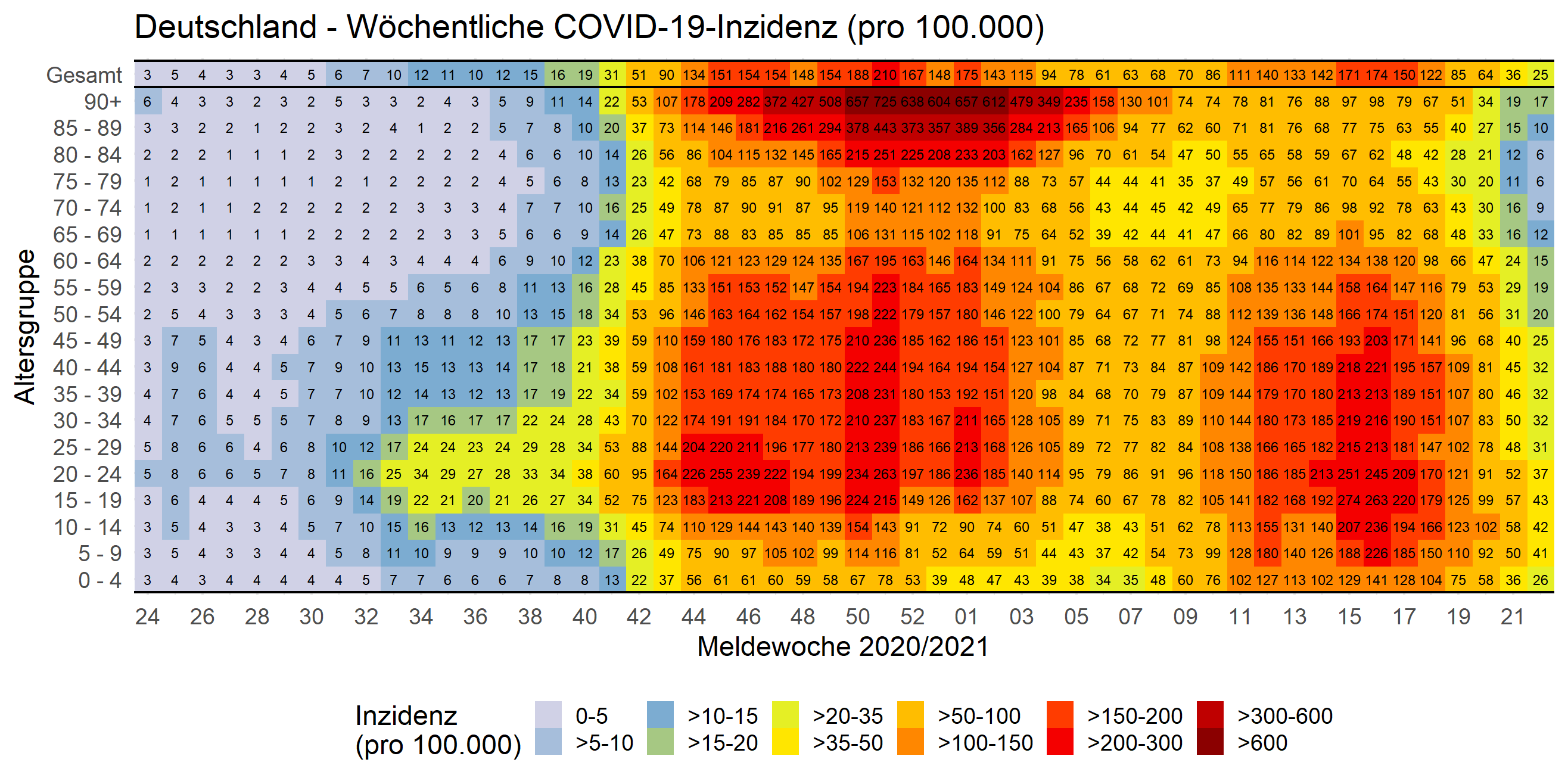 09.06.2021
6
COVID-19-Fälle/100.000 Einwohner nach Altersgruppe und Meldewoche
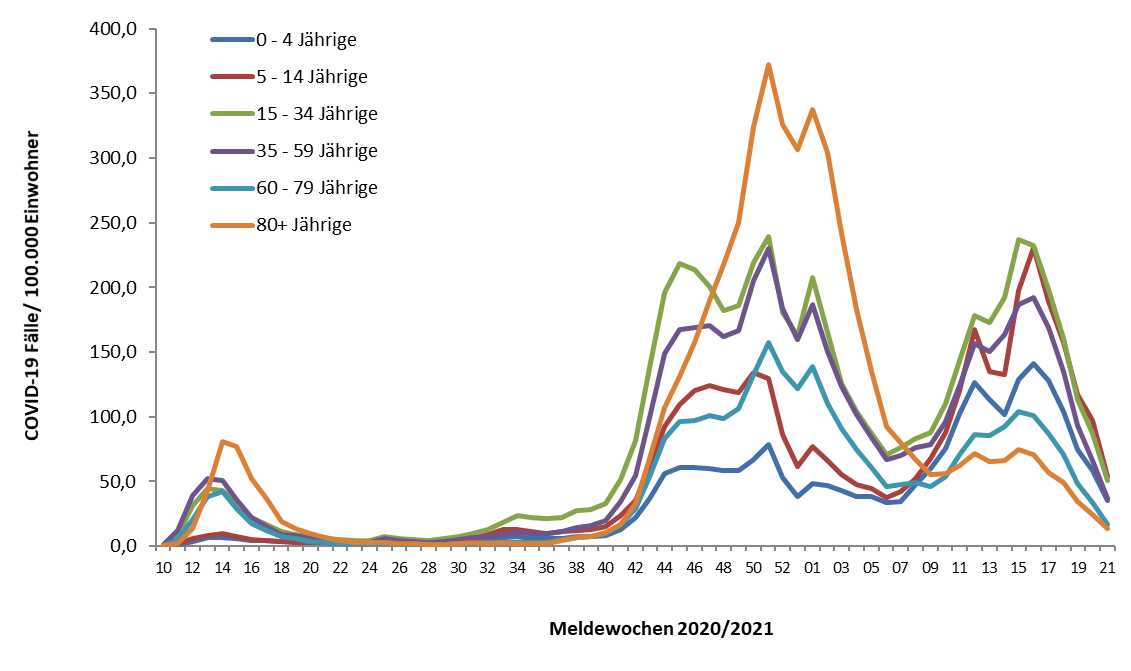 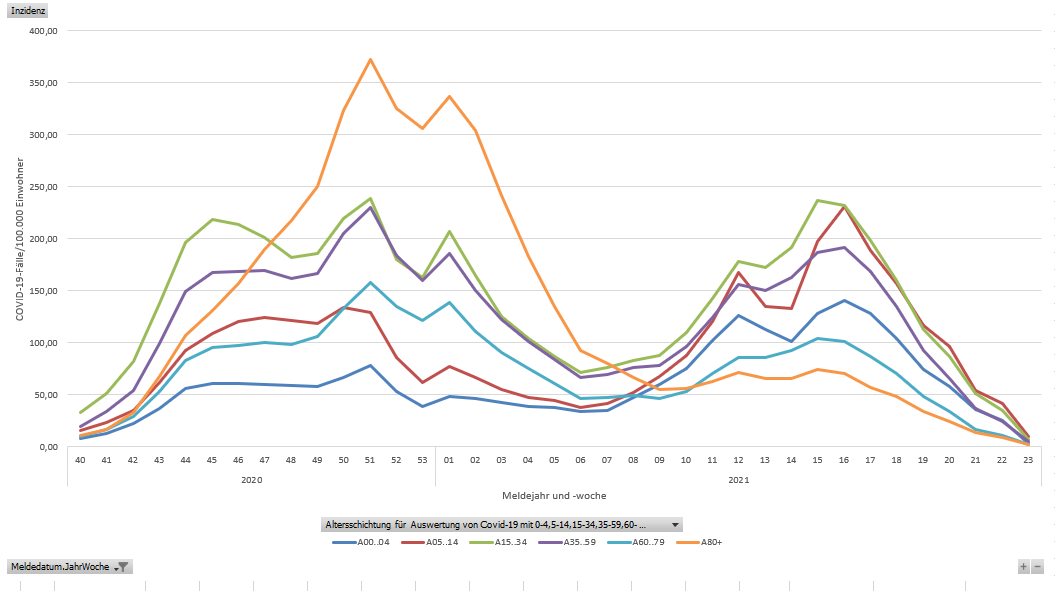 09.06.2021
7
Hospitalisierte COVID-19-Fälle nach Altersgruppen (Stand 08.06.2021)
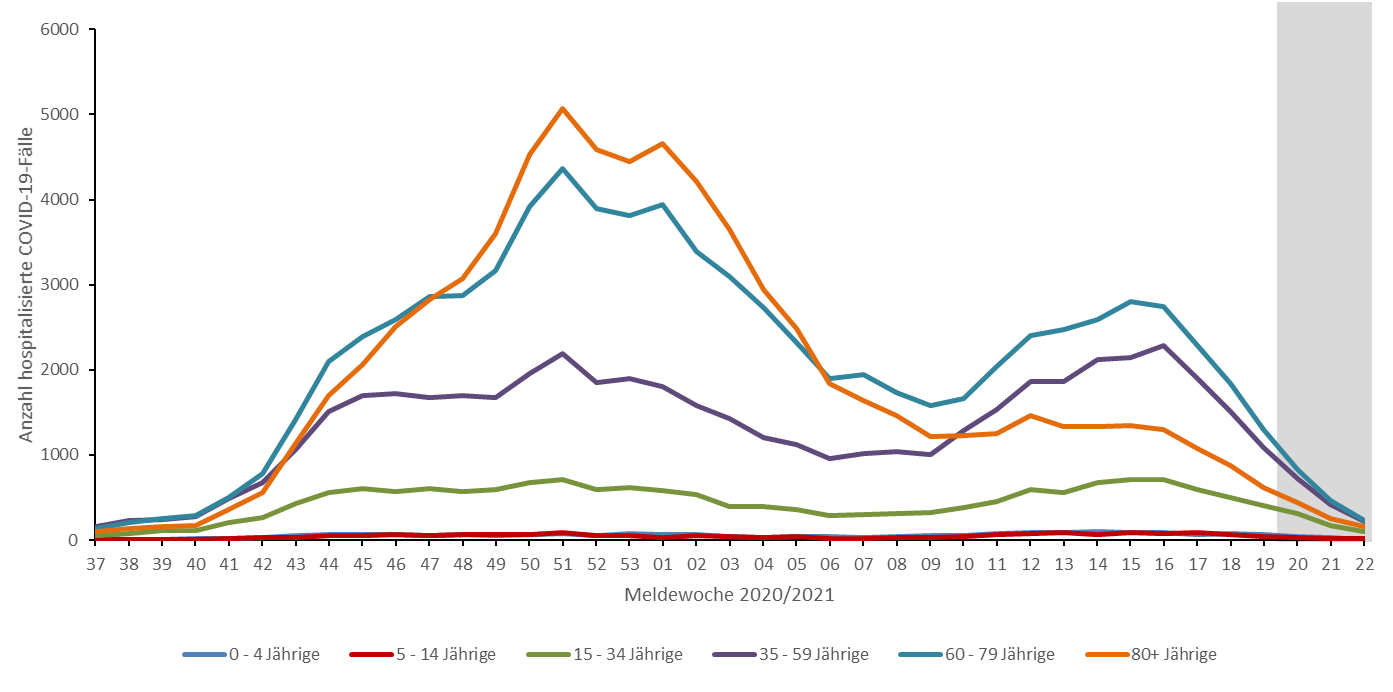 09.06.2021
8
Anzahl COVID-19-Todesfälle nach Sterbewoche (Stand 08.06.2021)
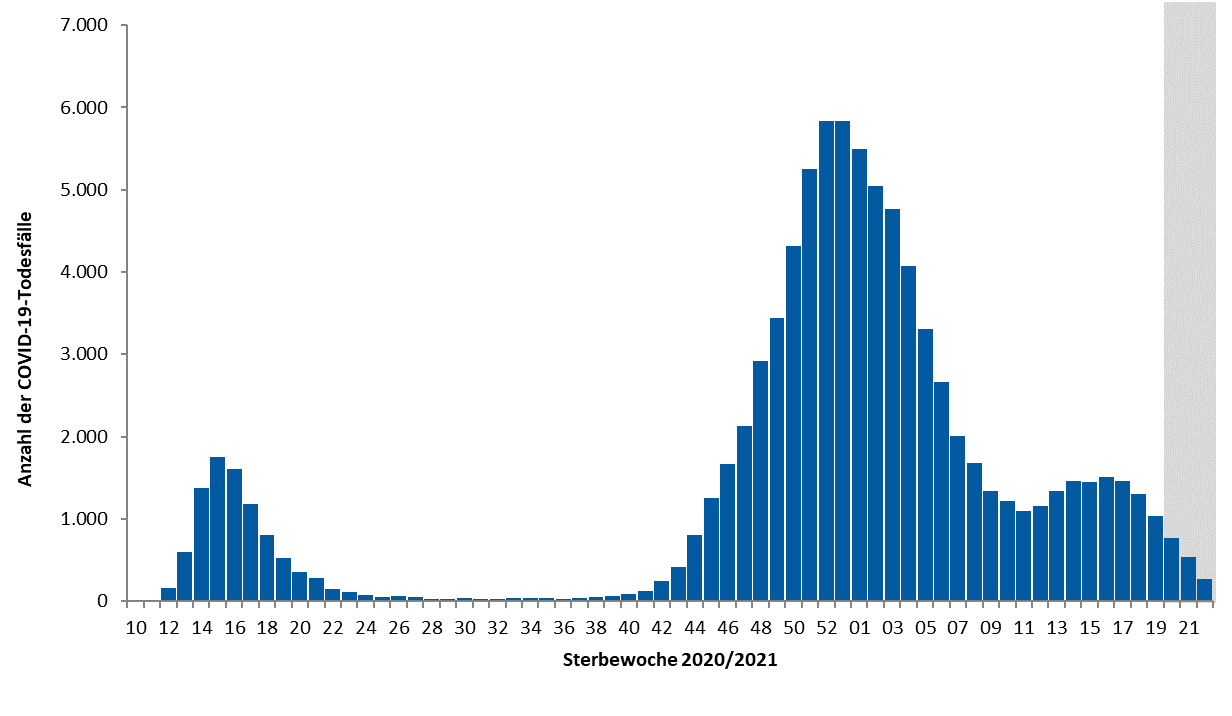 09.06.2021
9